Rehabilitación Basada en la Comunidad: Guías para la RBC INTRODUCCION
Organización Mundial de la Salud
OMS 2012
Departamento de Salud SENADIS
Guías para la RBC 2012
Fundamentadas en:
Consulta Internacional para Revisar la RBC (2003).
Posición Conjunta sobre RBC de la OIT, UNESCO y OMS (2004).
Estrategia que apunta a contribuir a la puesta en práctica de la Convención Internacional sobre los Derechos de las Personas con Discapacidad.
Promueve la elaboración de legislación nacional que incluya la discapacidad y que pueda apoyar el desarrollo inclusivo basado en la comunidad.
Objetivos generales de las guías
Brindar orientación sobre cómo desarrollar y fortalecer los programas de la RBC
Promover la RBC como una estrategia para un  desarrollo inclusivo basado en la comunidad
Apoyar a los interesados a satisfacer las necesidades básicas y mejorar  la calidad de vida de las PcD y sus familias
Motivar a los interesados para facilitar el fortalecimiento de las personas con discapacidad y sus familias, promoviendo su inclusión
Público de las guías
Primer Público de las guías:
Administradores de la RBC
Segundo  Público de las guías:
El personal de la RBC
Trabajadores  de atención 1º en salud, maestros de escuela , trabajadores sociales
PcD y miembros de su familia
Organizaciones de PcD y grupos de autoayuda
Personal de gobierno y dirigentes locales
Investigadores y académicos
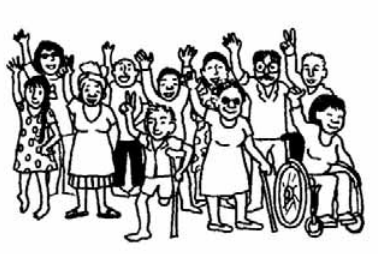 Alcance de las guías
Las guías ofrecen un panorama básico de los conceptos claves, las metas y los resultados en los que los programas de RBC deberían estar trabajando y brindar actividades sugeridas a fin de lograr esas metas
Las guías se presentan en 7 folletos separados: Introducción, Salud, Educación, Subsistencia, Componente Social, Componente de Fortalecimiento y el Complementario.
Folleto 1: Introducción
Brinda un panorama general de la Discapacidad
Convención  sobre los Derechos de las Personas con Discapacidad
El desarrollo de la RBC y la Matriz
    de la RBC
El capitulo administración muestra 
	un panorama  general del ciclo
	administrativo
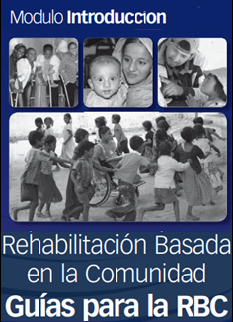 Folleto 2:  Salud
Promoción de la Salud
Prevención
Atención médica
Rehabilitación
Dispositivos de asistencia
	personal
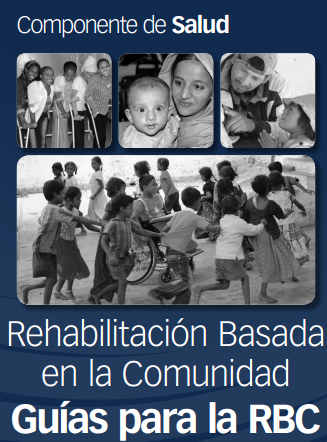 Folleto 3: Educación
Atención a la infancia temprana y educación
Educación primaria
Educación secundaria y superior
Educación no formal 
Aprendizaje permanente
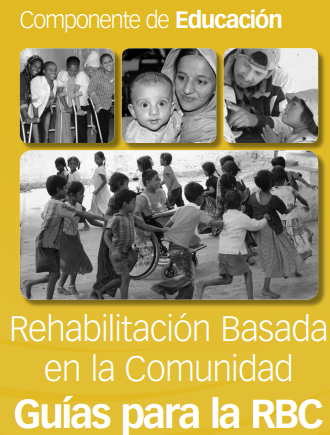 Folleto 4: Subsistencia
Desarrollo de destrezas
Trabajo por cuenta propia
Trabajo remunerado
Servicios financieros
Protección social
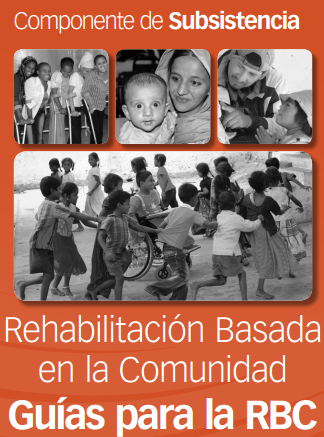 Folleto 5: Componente Social
Asistencia Personal
Relaciones, matrimonio y familia
Cultura y artes
Recreación, esparcimiento y 
   deportes
Justicia
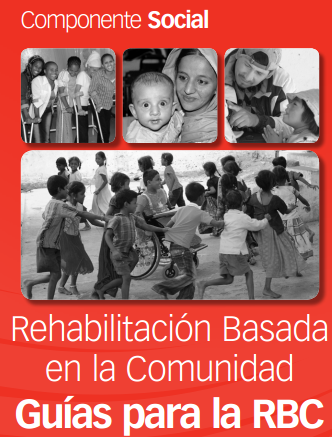 Folleto 6: Fortalecimiento
Defensa y comunicación 
Movilización comunitaria
Participación Política
Grupos de autoayuda
Organización de PcD
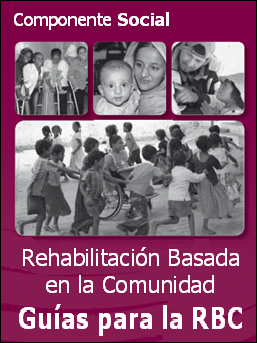 Folleto 7: Complementario
Cubre 4 temas específicos:
VIH/SIDA
Salud mental
Lepra
Desastres
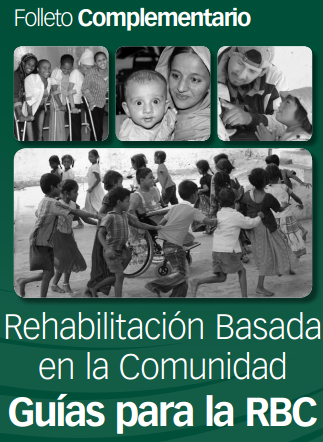 Introducción
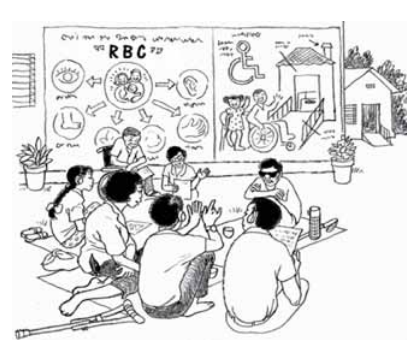 Discapacidad
Evolución histórica del concepto de Discapacidad




Definición actual: “la discapacidad resulta de la interacción entre las personas con deficiencias y las barreras de actitudes y ambientales que obstaculizan su participación plena y efectiva en la sociedad sobre una base de igualdad con otros” (CIDPD, 2006)
Epidemiología de la Discapacidad
10% aprox. de la población mundial vive con una discapacidad*
80% de las PcD viven en países en desarrollo.
15–20% de los pobres del mundo son PcD.
No hay servicios de rehabilitación disponibles para las PcD en 62 países.
Los niños con discapacidad son mucho menos propensos a asistir a la escuela en relación a los niños sin discapacidad.
Las PcD tienden a experimentar un alto desempleo y tener ingresos menores que las personas sin discapacidad.
*la OMS  en el 2012, sitúa la discapacidad mundial en un 15%
Discapacidad y desarrollo inclusivo
El desarrollo inclusivo es el que incluye e involucra a todos, especialmente a quienes están marginados, con frecuencia, son discriminados
El desarrollo inclusivo en la discapacidad es esencial para asegurar que ellos puedan participar significativamente en los procesos de desarrollo y las políticas
Discapacidad y desarrollo inclusivo
Incorporar o incluir los derechos de las  personas con discapacidad en la  agenda de desarrollo  es una forma de lograr la igualdad para las personas con discapacidad
Actualmente se reconoce que uno de los elementos esenciales del desarrollo es la participación de la comunidad, como individuos, grupos u organizaciones, en todas las etapas del proceso de desarrollo, incluyendo la planeación, la puesta en práctica y la supervisión
Hitos relevantes de la RBC
OMS Declaración Alma Ata
1978
Consulta Internacional para revisar RBC
2003
CIDPD
 ONU
2006
2004
2° Posición conjunta OIT, UNESCO y OMS
1981
Manual 
RBC
Posición conjunta OMS-UNESCO-OIT
1994
2012
Guías para la RBC
2002
Reedición de Manual de RBC “Cuadernos de  Capacitación Comunitaria para PcD y sus familias”
Rehabilitación Basada en la Comunidad
“La rehabilitación basada en la comunidad (RBC) promueve la colaboración entre los dirigentes comunitarios, las personas con discapacidad, sus familias y otros ciudadanos involucrados para ofrecer igualdad de oportunidades a todas las personas con discapacidad en la comunidad. 

La estrategia RBC, iniciada hace más de 30 años, sigue promoviendo los derechos y la participación de las personas con discapacidad y fortaleciendo el papel de sus organizaciones (OPD) en el mundo”.
Rehabilitación Basada en la Comunidad
La RBC es una estrategia de desarrollo comunitario para: la rehabilitación, la reducción de la pobreza, la igualdad de oportunidades y la integración social de todas las PcD (OIT – UNESCO - OMS, 2004).
PRINCIPIOS: basados en la Convención Internacional sobre los Derechos de las Personas con Discapacidad:
Respeto por la dignidad, autonomía, libertad de elección e independencia de las personas.
No discriminación.
Participación plena y efectiva e inclusión en la sociedad.
Matriz RBC  y desarrollo inclusivo basado en la comunidad
Enfoque RBC (2004):
Enfoque multisectorial: formación de alianzas.
Sectores claves del desarrollo.
Objetivo: Asegurar que las PcD y sus familias tengan acceso a los beneficios de los distintos sectores.

(Fuente: Posición Conjunta OMS, OIT, UNESCO 2004)
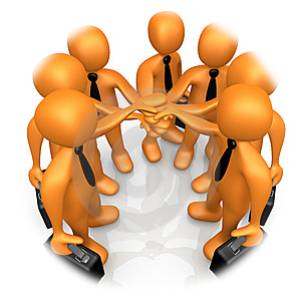 Matriz RBC
Aunque existe una matriz común , cada programa de la RBC continuará mostrando diferencias únicas por ser influenciado por una gama de factores, por ejemplo, físicos, socioeconómicos, culturales y políticos
Aunque todos los programas de RBC son diferentes hay una secuencia universal de las etapas que guían su desarrollo. Se conoce como el ciclo de la administración y consta de 4 etapas.
Administración
1. Análisis  de situación 
2. Planeación y diseño
3. Implementación y
	 supervisión
4. Evaluación
Conceptos Claves:
 Proyecto y programa de
  RBC: diferencias
 El inicio
 Cobertura geográfica
 Estructura administrativa de la RBC
Administración con participación
 Sostener programas de la RBC
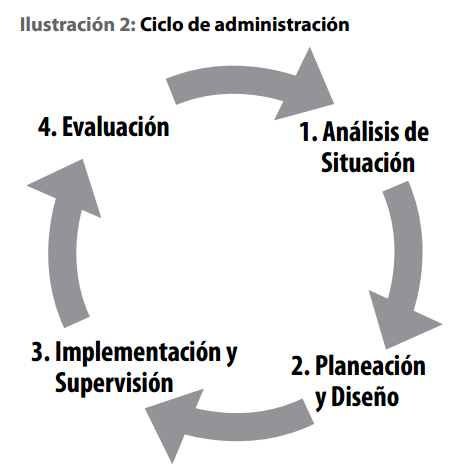 Etapa 1: Análisis de la situación
consecuencias
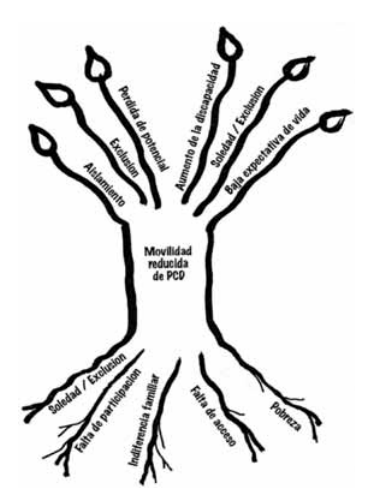 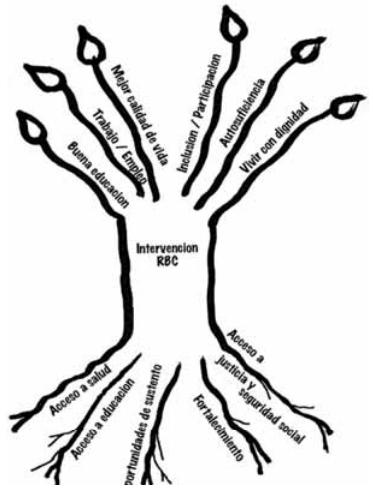 Población
Condiciones de vida
Salud
Educación 
Economía
Cultura
Religión
Incluye los siguientes pasos
Recolectar datos y cifras
Análisis  de las partes interesadas
Análisis de problemas
Análisis de objetivos
Análisis de recursos
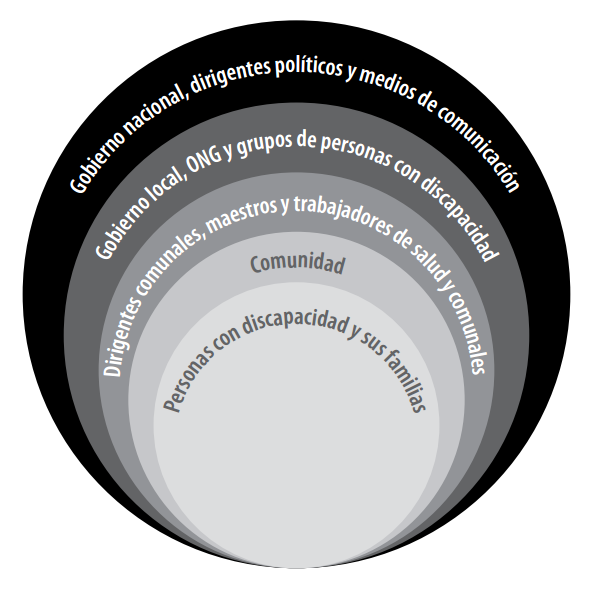 efectos
causas
Humanos
Materiales
Hacer mapa con ubicación
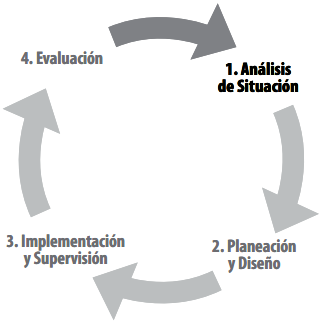 Etapa 2: Planeación y diseño
Pasos involucrados
Planear junto con los  interesados clave
Establecer prioridades
Preparar un plan de programa
Preparar plan de supervisión y evaluación
Decidir cuales recursos son necesarios
Preparar un presupuesto
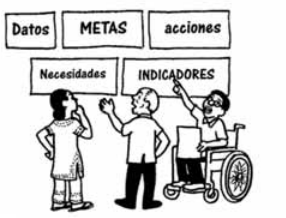 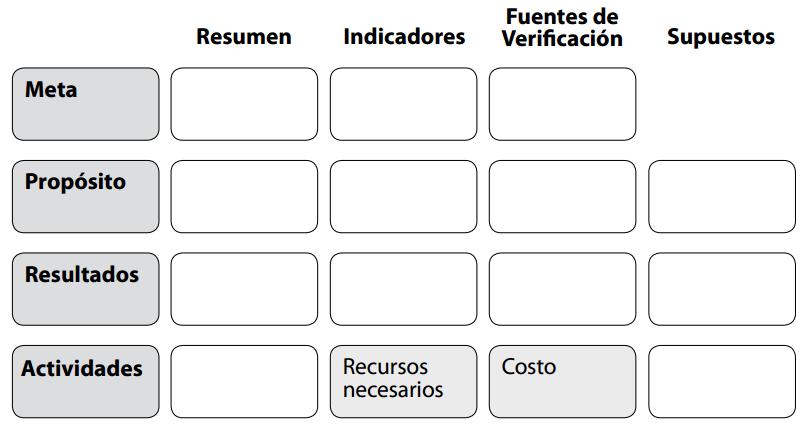 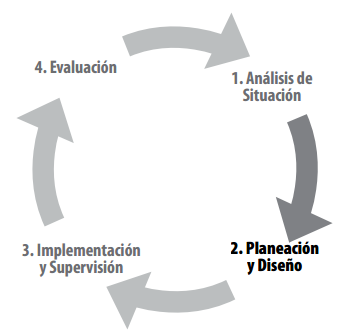 Etapa 3: Puesta en práctica y supervisión
Pasos involucrados
Desarrollar  planes de trabajo detallados
Movilizar y administrar recursos
Realizar actividades planeadas
Supervisión
Recaudar fondos
Administración financiera
Contratación (RRHH)
Capacitación
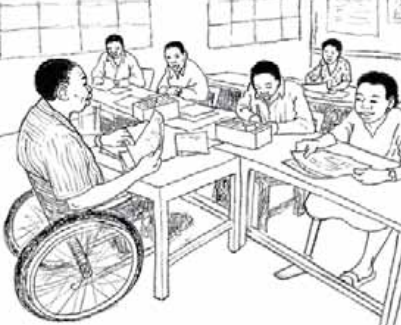 Sensibilización
Coordinación y redes
Actividades de inclusión
Prestación de servicios
Defensa de derechos
Desarrollo de las capacidades
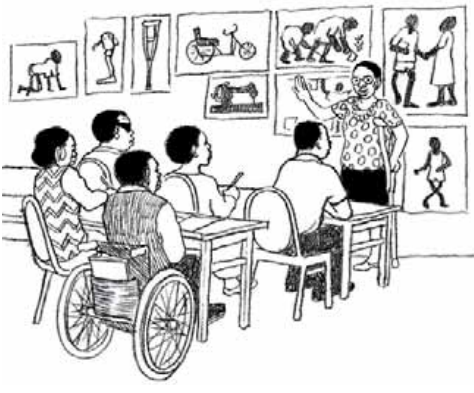 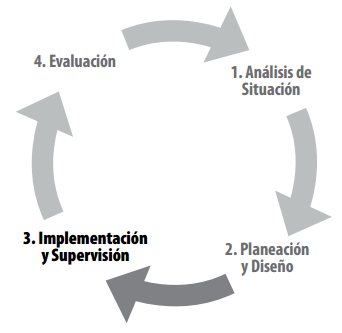 Etapa 4: Evaluación
.
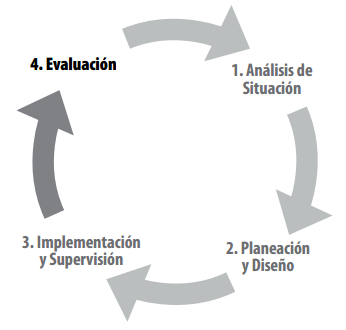